Educating accounting professionals: investigating the relevance of an overloaded curriculum
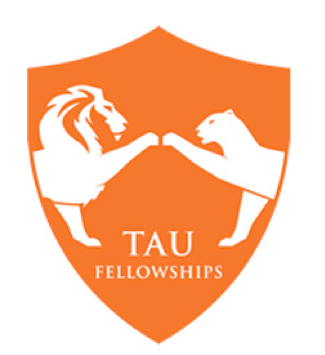 Ilse Lubbe
ACCOUNTING EDUCATION IN SOUTH AFRICA
Current accounting curriculum remained relatively unchanged 
Additional/new knowledge added
Resulting in overloaded curriculum
Dominant role of accounting profession
Accreditation of programmes
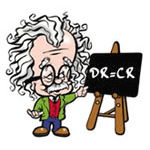 Is the current curriculum still relevant for a professional accounting qualification, given the challenges in HE in SA?
CURRICULUM THEORY
Selection:
Relevance
What counts as valid knowledge?
Sequence, 
Pacing, 
Framing:
Pedagogy
Evaluation:
Recognition & realisation
Student learning
World of work;
Profession
Teaching & learning
Student expectation
THEORETICAL FRAMEWORK
BERNSTEIN (2000)
CLASSIFICATION & FRAMING
What?
How much?
What order?
What counts?
Literature
METHODOLOGY
SAICA accredited programmes
13 institutions; 5 selected
Selection based on:
Geography
Length of accreditation
Continuity of accreditation
Based on information available in public domain, via institutional websites
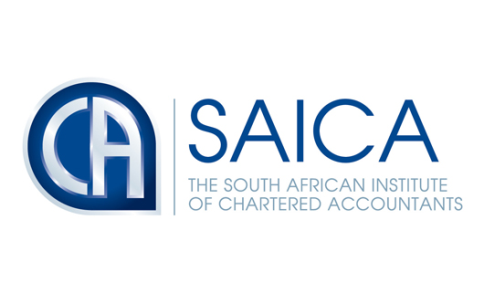 [Speaker Notes: relevant size, geographical location, and the length of time that these programmes have been accredited by SAICA]
Investigation & findings
Entrance requirements
Sequence and pacing – when, where?
Weighting of specific disciplines
Density of programme – how many courses?
What is different/new?
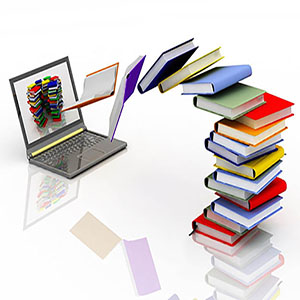 Entrance requirements
Undergraduate programmes (3 years)
Weighting of disciplines
What counts?
Students’ performance
“We are so proud ... that is such an indicator of the quality of our graduates .. “ [Fort Hare comes out tops, SAICA, 2016]
Other observations
Programmes tailored around SAICA CF
Different levels of completeness and accessibility of information on websites
Institutions that were subject to restructuring and reorganisations provided more comprehensive, clearer and relevant information
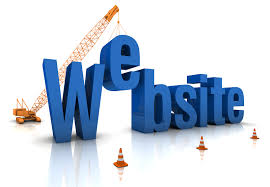 What is unique?
What is missing?
Ethics & Professional skills
Language: basic IziZulu
Academic Literacy
Personal finance literacy
Capstone courses and integration (with IS)
Accountability & sustainability
Localised curriculum – towards the needs of SA’s developing economy
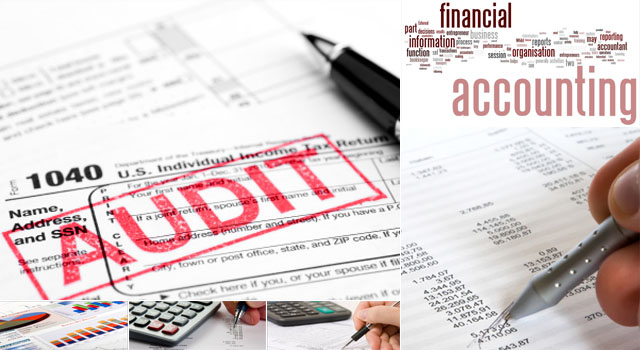 Limitations
Visible curriculum – selection, pacing, sequence
Hidden curriculum – not visible:  framing
What is taught and how
Focus on HOW (technical skills), instead of WHY
Use of case studies (critical thinking)
Integration
Assessment
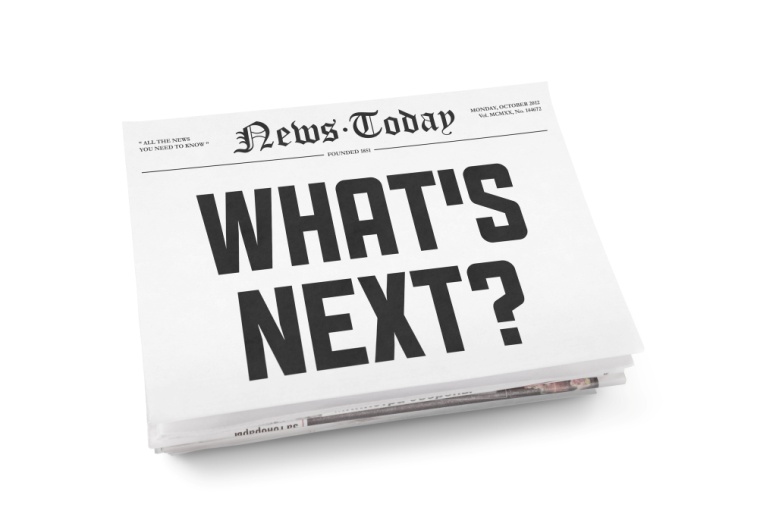 SAAA conference (June 2017)  “Quest for relevance in a changing world” – call on Acc Academics to engage in collaborative research 
Conversations around the relevance of the curriculum, including:
Ethics, accountability, responsible citizens
Integration:  IS and case studies
Localise:  consider knowledge associated with public sector, SMEs, etc.
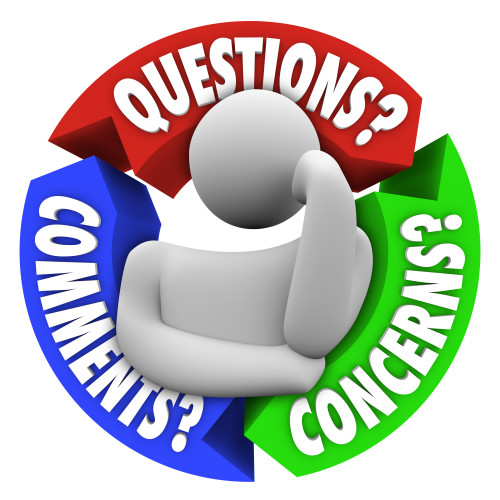